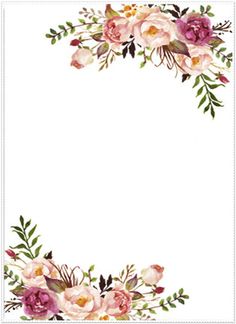 NEPHROTIC SYNDROME
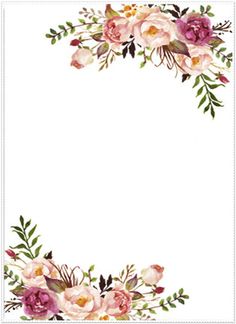 OBJECTIVES
At the end of the class the students will able to:
define nephrotic syndrom
list down the etiological factors of nephrotic syndrome
explain the pathophysiology of nephrotic syndrome
describe the clinical features of nephrotic syndrome
enlist the diagnostic measures of nephrotic syndrome
explain the medical management of nephrotic syndrome
describe the nursing management of nephrotic syndrome
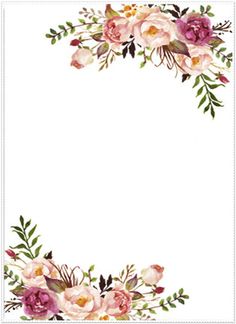 DEFINITION
It is a type of renal failure characterized by increased glomerular permeability and is manifested by massive proteinuria.
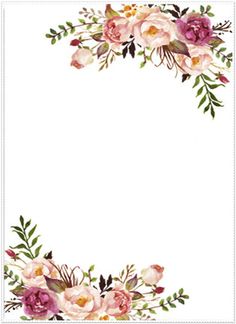 Cont….
NS results when the glomerulus is excessively permeable to plasma protein, causing proteinuria that leads to low plasma albumin and tissue edema.
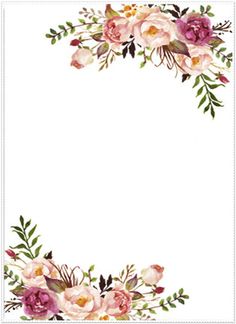 Primary glomerular disease
Membranous proliferative GN
Primary nephrotic syndrome 
Focal glomerulonephritis
Inherited nephrotic disease
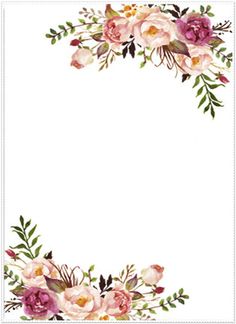 2. Extrarenal causes
SLE
DM
Amyloidosis
Bacterial(streptococcal, syphilis)
Viral(hepatitis,HIV)
Protozoal(malaria)
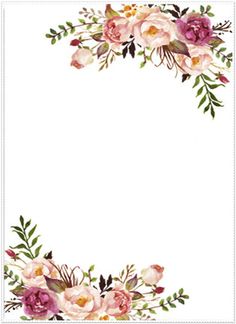 3. Neoplasms
Hodkins lymphoma
Solid tumours of lungs, colon, stomach, breast
Leukemias
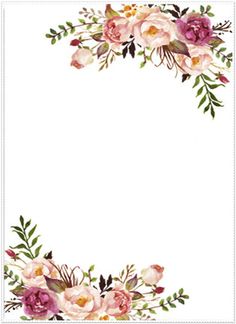 4.Allergens 
 Bee sting, pollen 
5. Drugs
 Penicillamine, NSAIDs, captopril, heroin
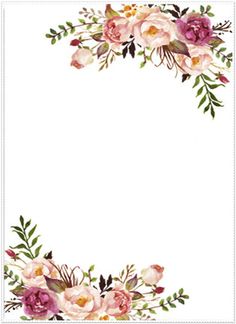 PATHOPHYSIOLOGY
Damaged glomerular capillary membrane
Loss of plasma protein(Albumin)
Stimulate synthesis of lipoproteins
Hypoalbuminemia
Hyperlipidemia
Decreased oncotic pressure
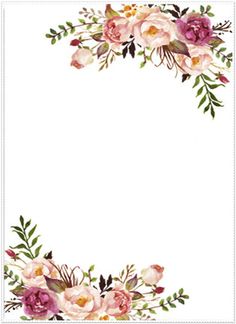 Generalized edema(fluid moves from vascular space to extracellular fluid
Activation of renin-angiotensin system
Sodium retention
Edema
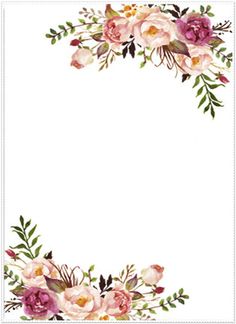 CLINICAL MANIFESTATIONS
Major manifestation is edema – usually soft and pitting commonly occurs around the   
 Eyes(periorbital)
Dependent areas –sacrum, ankles and hands 
In the abdomen –ascites
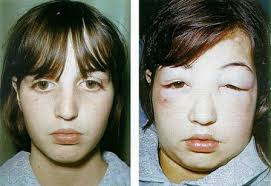 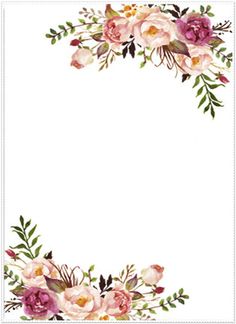 Cont….
Irritability
Head ache 
Malaise
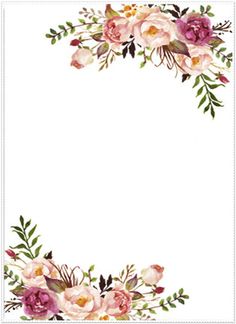 FEATURES OF NEPHROTIC SYNDROME- NAPHROTIC
Na+ decrease (Hyponatremia)
Albumin decrease(Hypoalbuminemia)
Protenuria >3.5g/day
Hyperlipidemia
       Renal vein thrombosis
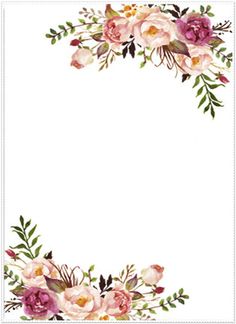 Orbital edema
Thromboembolism
Infection (due to loss of immunoglobulin in urine)
Coagulability (due to loss of antithrombin III in
              urine)
Grading of pitting edema
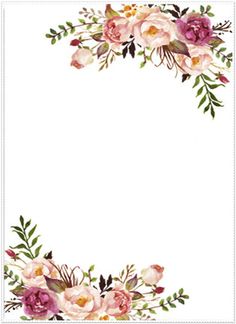 DIAGNOSTIC FINDINGS
History collection and physical examination 
Protein and immuno electrophoresis on urine –to find out the type of proteinuria- exceeding 3.5g/day is the hall marks of diagnosing NS
Needle biopsy of kidney
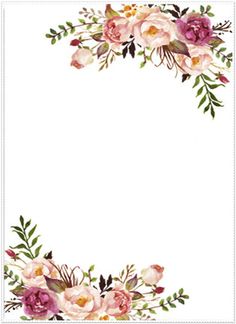 Cont….
Albumin blood test
Blood urea nitrogen
Creatinine - blood test
Creatinine clearence-urine test
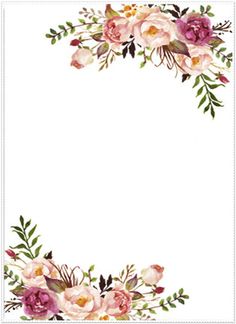 COMPLICATIONS
Infection due to deficient immune response
Thromboembolism in renal vein
Pulmonary embolism
AKI due to hypovolemia
Accelerated atherosclerosis due to hyperlipidemia
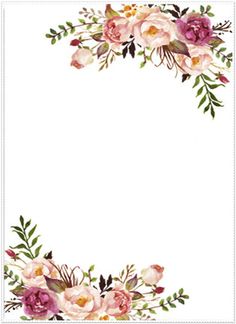 MANAGEMENT
Medical management 
Goal: to cure or control the primary disease and relieve the symptoms
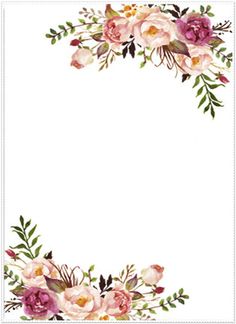 Nephritis 
Corticosteroid and cyclophosphamide
Prednisalone is effective for membraneous glomerulonephritis and lupus nephritis
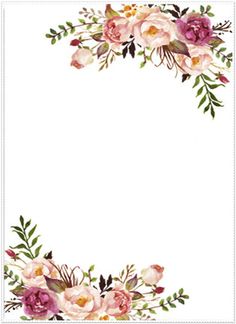 Edema management
Management of edema includes the cautious use of angiotensin –converting enzyme inhibitors, NSAIDs, and a low sodium(2-3g/day) moderate protein diet (1-2g/kg/day)
If protein losses are high(10g/day) additional protein may be recommended
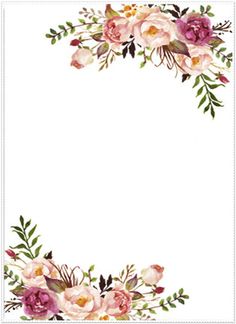 Cont….
Some individuals need thiazide or loop diuretics
Hyperlipidemia 
Lipid lowering agents( colestipol, lovastatin)
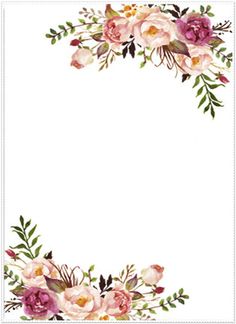 Nursing management
Recommend the  patient for additional protein 1-2 g/kg/day
Low sodium diet-2-3g/day
Assess the edema by weighing the patient daily
      Accurately recording I/O
        Measuring abdominal girth
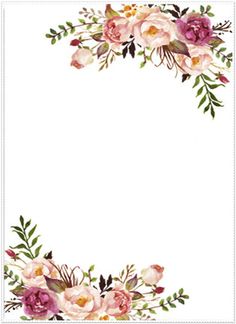 Cont….
Nursing Assessment
Obtain history of onset of symptoms including changes in characteristics of urine and onset of edema.
Perform physical examination looking for evidence of edema and hypovolemia.
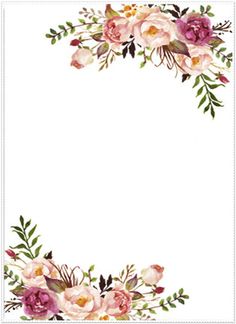 Cont….
Assess vital signs, daily weights, intake and output, and laboratory values.
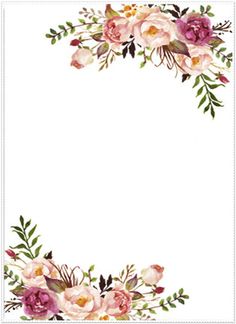 Nursing Diagnoses
Impaired urinary elimination related to renal dysfunction
Risk for Deficient Fluid Volume related to disease process
Risk for Infection related to treatment with immunosuppressants
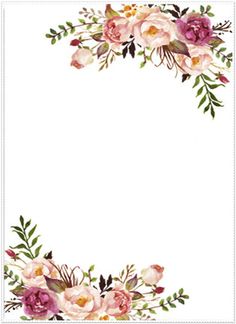 Patient Education and Health Maintenance
Teach patient signs and symptoms of nephrotic syndrome; also review causes, purpose of prescribed treatments, and importance of long-term therapy to prevent ESRD.
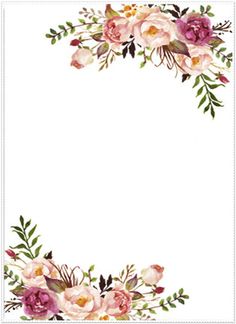 Cont….
Instruct patient in adverse effects of prescribed medications and methods of preventing infection if taking immunosuppressants.
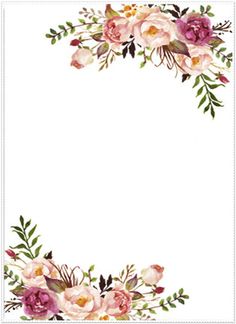 Cont….
Carefully review with patient and family dietary and fluid restrictions; consult dietitian for assistance in meal planning.
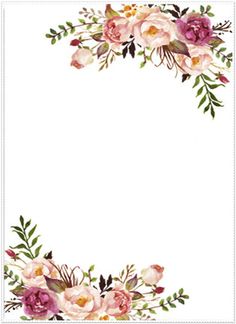 Cont….
Discuss the importance of maintaining exercise, decreasing cholesterol and fat intake, and changing other risk factors, such as smoking, obesity, and stress, to reduce risk of severe thromboembolic complications.
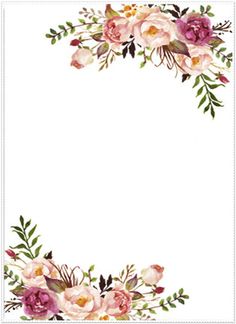 Cont….
In patients with severe disease, prepare for dialysis and possible transplantation.